STII
Mgr. KATEŘINA EŠNEROVÁ
katerina.esnerova@ff.cuni.cz
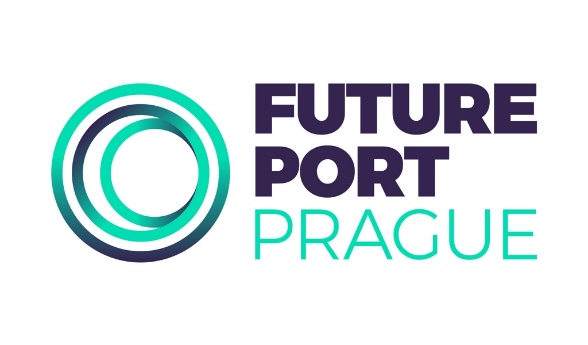 moderuje Tomáš Marný
future port – debriefing + FB komunikace
Co všechno bylo třeba klientce komunikovat?

Jaká byla komunikace s klientkou?
Co by šlo vylepšit? Jak?
future port – debriefing příprava
Jak jste spolupracovali ve fázi přípravy? Jak jste si rozdělili práci?
future port – debriefing spolupráce v kabině
Jak jste se střídali v kabině?
Co fungovalo?
Co vylepšit?
Jak jste spolupracovali?
Co fungovalo?
Co vylepšit?
future port – debriefing tlumočení
Kdy jste začali pociťovat únavu?
Jak se projevovala?
Jak se vám přecházelo mezi různými řečníky a jazyky?
future port – debriefing tlumočení
cokoli dalšího
future port – FB tlumočení
wrap-up